HQIN
Facility Evacuation Exercise
Facilitator Guidance Slides
[Insert any additional information for title slide]
[Insert exercise date]
[Speaker Notes: This is the facilitator slide deck. It is designed to be used with the accompanying Evacuation After Action Report/Improvement Plan. 

NOTE: After customizing the content (see highlighted text throughout the presentation), and before giving this presentation to staff, delete the words “Facilitator Guidance Slides” on this title slide]
Welcome and Introductions
[Name]
[Title]
[Organization/Jurisdiction]
[Name]
[Title]
[Organization/Jurisdiction]
This presentation was produced under contract by Rennie Consulting, LLC for the Health Quality Innovation Network.
3
Exercise Schedule
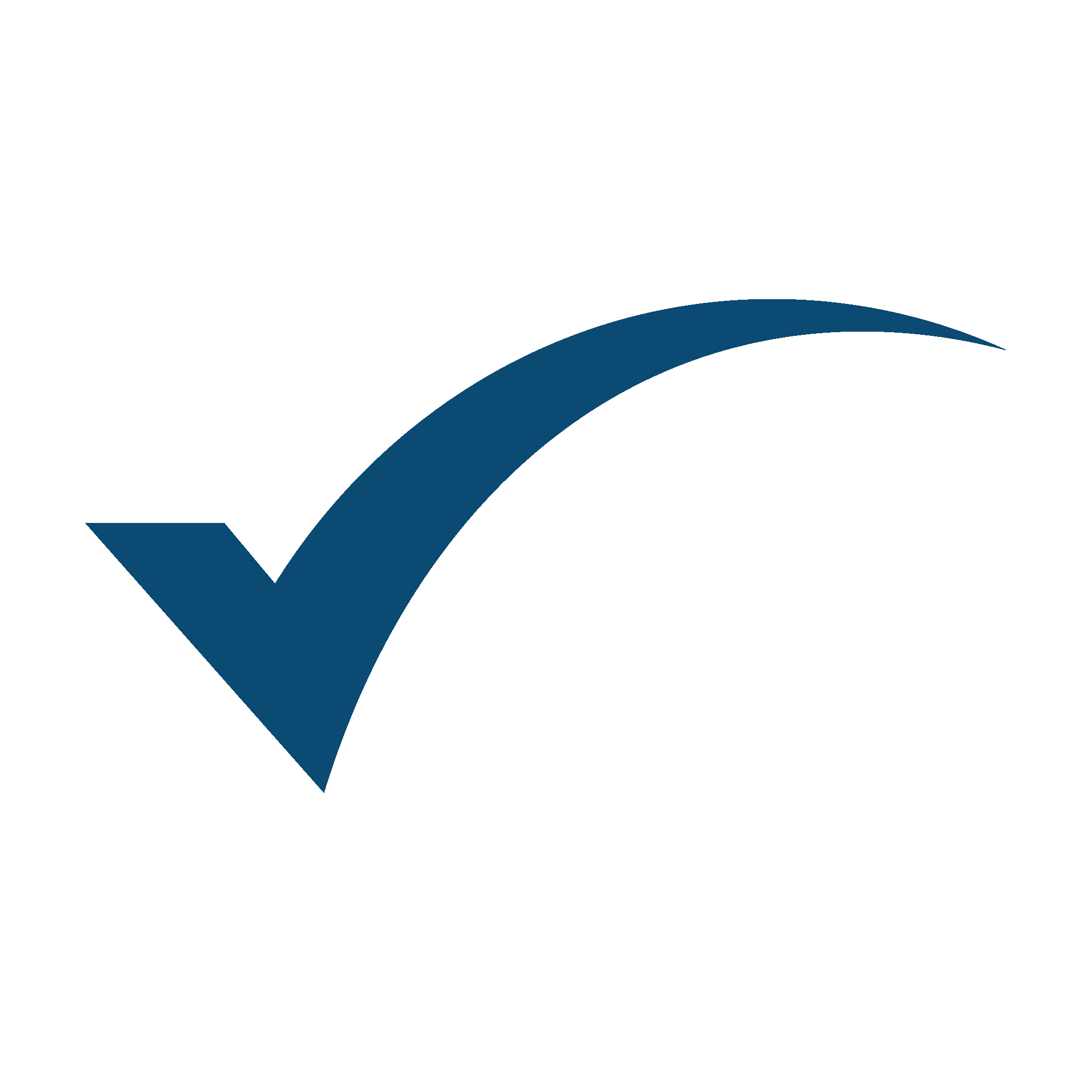 Exercise Timeline
Exercise Overview
Exercise Objectives
Exercise Objective Guidelines
Module 1: Preparation for Evacuation
Break
Module 2: Response 
Break
Hotwash
Closing Remarks
4
Exercise Timeline
5
[Speaker Notes: These are rough timelines. The idea is to try and pace the exercise so that things occur quick enough to cause some stress on participants without losing out on potential quality conversation points. Feel free to add or subtract some time in the moment as the exercise unfolds.]
Exercise Overview
Purpose: 
Prepare [Organization/jurisdiction name] to review and assess our [Insert plans that could be reviewed given the topic]; identify gaps and issues; and recommend solutions and mitigation strategies. 

Scope:  
3-hour discussion-based exercise
After being provided an overview of the scenario, participants will discuss plans, policies and procedures of evacuation
Discussion should focus on developing a more resilient and prepared facility
Discussion questions are organized around two core capabilities: preparation for an emergent evacuation and response to an emergent evacuation
6
Exercise Objectives
Validate decision-making process and action plan during an evacuation
Validate procedures and policies to establish an incident command with assigned roles and assess plans and policies for communications with residents, families and community partners
Evaluate the steps/process of executing a facility evacuation
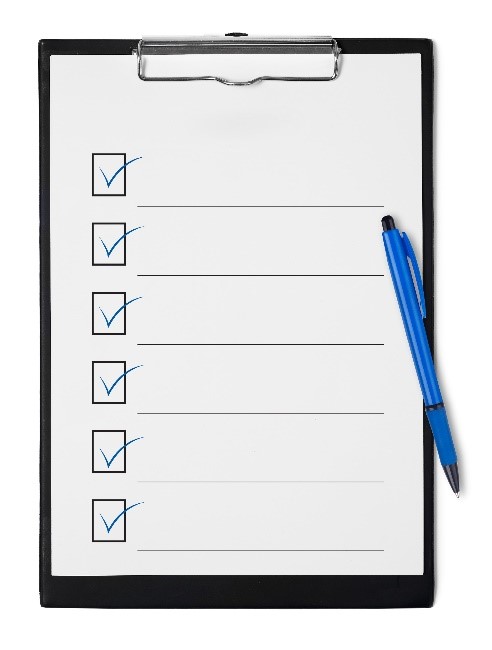 7
[Speaker Notes: The overarching theme of the exercise is to try and test these objectives. When starting the exercise, stress to participants that conversation should have these objectives in mind. These will be important when doing your AAR/IP.]
Exercise Guidelines
Our desired outcome from this exercise is [Insert organization-/ jurisdiction-specific outcome(s)]
This is an open, no-fault environment – varying viewpoints, even disagreements, are expected
Base your responses on current guidance and plans, policies, procedures, capabilities and resources
Consider different approaches and suggest improvements
There is no “hidden agenda,” nor are there any trick questions
[Insert additional guidelines as appropriate]
8
Module 1: Preparation for Evacuation
Scenario Overview
It’s Tuesday, October 12 at 9:00 a.m. Your facility is at 90% occupancy. There is a wildfire burning several miles away, but so far, you’ve not been concerned with any threat to you or your residents. 

At 9:05, your main phone rings. The receptionist answers and receives the following recorded message: “This is an emergency notification from the county’s Reverse 9-1-1 system. All residences and businesses receiving this call should prepare to evacuate within three hours due to the threat of wildfire. No evacuation is needed at this time, but you should prepare to evacuate within three hours. This is an alert, not an evacuation order.” 

The message repeats and the receptionist copies it down and hands it to the ranking administrator on duty.
10
[Speaker Notes: Read the overview to provide context and situational awareness.]
Discussion Questions: Preparation for Evacuation (1/4)
Who is responsible for leading the preparation for evacuation? 
Provision for evacuation: 
What kinds of transportation are needed to evacuate your current residents? How many vehicles, and what kind? Have you considered using NHICS Form 255?
What arrangements exist for transportation? How will transportation be arranged? 
Where will your residents go? What assessment process will be used to determine if the most complex residents will need to go to hospitals?
11
[Speaker Notes: For the questions and timing, allow about 5 minutes for each question. Remember, if conversation is going well add a little more time. However, 5-6 minutes per question should keep you on track time wise. 

Facilitator Question Guidance-
This should be someone in the senior leadership of the organization. This person will fill the role of Incident Commander. Encourage discussion along the lines of building a unified command that involves individuals from finance, operations, infection prevention, nursing, medicine, and pharmacy. 
2) Provision for Evacuation:
Stretcher, wheelchair, are they independent walking?, Do they need an Advanced Life Support (ALS) or Basic Life Support (BLS) ambulance? 
Do you currently have contracts with a transport service? If that transport service is delayed due to hazards or multiple calls for service, what are your alternatives? Could you obtain a municipal school bus? 
This would preferably be information already in the EOP. However, consider the patient and destination type. One example of a process for determining priority for evacuation is reverse triage. In this method, you triage/evacuate the patients that can move freely first. This would be your green walking patients that can self evacuate to a family member or friends home. Then, evaluate the patients that might have limiting factors (wheelchair bound, bed bound, patients with memory issues). These patients need minimal to moderate assistance to evacuate. Finally, evacuate the patients that are full assist. These are the patients that are mentally or physically disabled and require a significant degree of assistance. This could be patients on a ventilator, post surgical patients with movement limitations, patients on multiple interventions. This idea of reverse triage is to maximize the efforts of staff to assist those patients that can’t help themselves. This way, you maximize on limited resources.]
Discussion Questions: Preparation for Evacuation (2/4)
2. Provision for evacuation, continued 
What will you send with your residents? (Discuss both what and how much)
What staff, if any, will accompany which residents? 
What supplies will be sent with staff as they evacuate? 
Resident tracking: How will residents be identified as they leave the facility? How will you track which residents have left, where they went and when they arrived?
12
[Speaker Notes: Facilitator Question Guidance-
Clothing, medications, assistive devices among other things. You’ll need to try and provide resources that patient will need over the next 24-72 hours. 
Do you have any residents that will need 1:1 care? If a patient is on a ventilator and the vent can’t be transported, do you have a staff member who can provide manual ventilation? Do you have memory care patients that will need supervision?
Consider having “go bags” for staff during an evacuation- flashlight, water, MRE, first aid kit, emergency blanket
Do you have an internal tracking system or spreadsheet? Or do you use a standardized regional or statewide system? Once evacuation is deemed necessary, attempt to designate a logistics officer who will take charge on tracking resident movements. If you need a solution for tracking, NHICS Form 255 which is a master tracking form.]
Discussion Questions: Preparation for Evacuation (3/4)
3. Communications: 
If you must evacuate, which agencies will you notify? What are their numbers? 
What provisions for notification to, or communications with, families of residents and staff will you use?
Security for the facility: What actions would need to occur to secure the facility? 
You’ve been given three hours to prepare for possible evacuation – what other activities should be performed now?
13
[Speaker Notes: Facilitator Question Guidance-
3) Communications
Consider local emergency management, fire/EMS, healthcare coalition. Tip- most coalitions have a Regional Healthcare Coordination Center (RHCC) which can serve as a one stop shop. If you can contact the RHCC, they may be able to make further notifications for you. In addition, you can leverage additional resources by participating in the coalition. Do you have a list of all the agencies/individuals you would need to call? 
4) Security for the facility
Do you need to lock patient’s rooms? What areas of the facility need to be secured (pharmacy, health records, equipment)? Do you have on site security personnel? Whether you do or don’t, do you have a plan for security personnel supplementation (municipal police/sheriffs office, backup contract with additional security firm)?]
Break
14
[Speaker Notes: Time for a break! This timer is editable. You can choose to do any time period you want but the default is ten minutes.]
Module 2: Response
[Speaker Notes: Get everyone back together after the break and make sure everyone is ready.]
Scenario
New development: Minutes ago, a local law enforcement officer arrived at the front door and ordered the evacuation of this facility within two hours. This is an evacuation order for immediate evacuation due to wildfire. 

The officer indicated we would receive a Reverse 9-1-1 phone call containing more information on how to contact the county emergency operations center, but for now, the county is ordering immediate evacuation with approximately two hours to complete the evacuation.
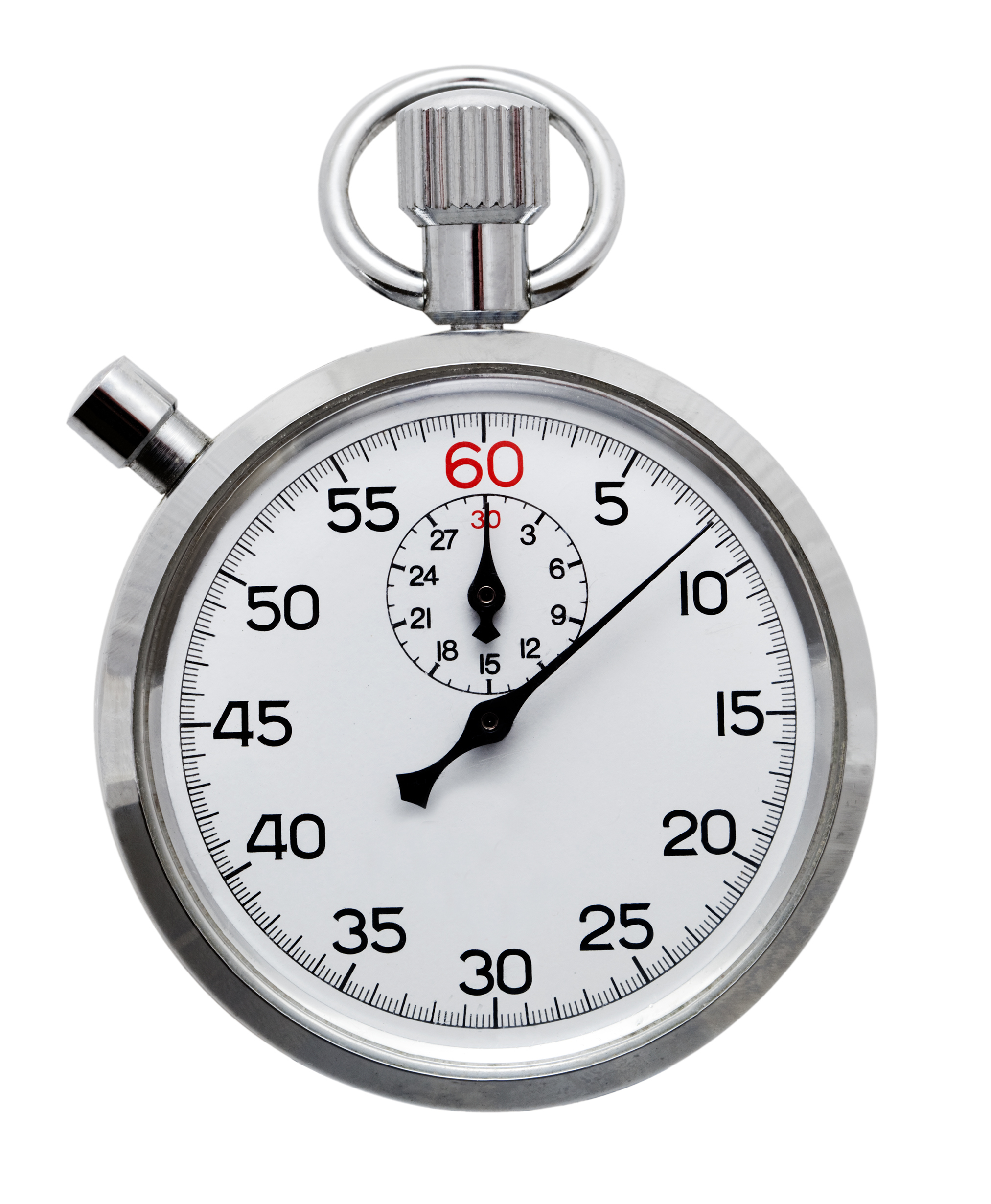 16
[Speaker Notes: Read the scenario inject. Ask the participants what they would do with the family members. Allows a few minutes to discuss this. Then, interrupt the discussion to move on to the evacuation.

Facilitator Guidance- 
Family and the media can be hard to deal with during the stress of an emergency. However, have the participants quickly discuss what their plan is for media/family who want answers. Consider designating a room for media and a room for family members. Then have a plan to provide updates at regular intervals.]
Scenario Update
Please work together, using flipcharts or other notes, to make an action plan that lists all of the activities/actions that must occur now in order to evacuate. Use the preceding discussion, the EOP and any other evacuation planning materials available to take notes and complete the list. The list should include delegated tasks.
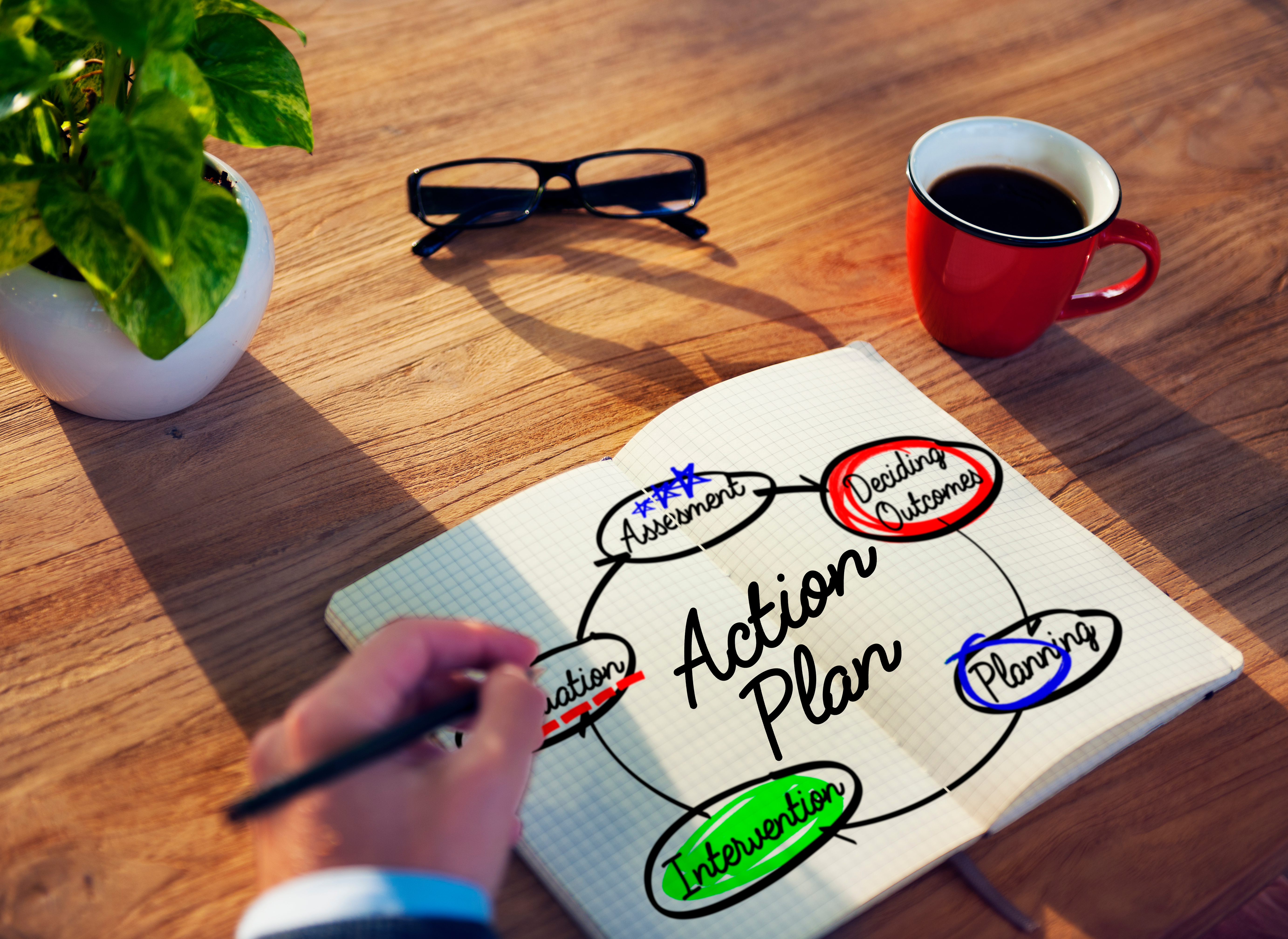 While completing this list, please consider questions on the next few slides.
17
[Speaker Notes: Ask the team to throw together a quick action plan. Allow for just a few minutes to work solely on this. Then move on to questions.]
Discussion Questions: Response
Evacuation Planning and Coordination:
How are you currently initiating and coordinating the evacuation process, considering the unique needs of the residents, including medical requirements, mobility challenges and emotional well-being?
If you have residents with an infectious disease (influenza, COVID-19, RSV), what precautions are needed to move these individuals?

Communication Strategies:
What communication channels and protocols are being utilized right now to ensure effective and timely communication with staff, residents, their families and relevant external agencies during all phases of the evacuation?

Resource Allocation and Logistics:
At this moment, how are you determining the appropriate allocation of resources such as transportation, medical personnel and supplies to support the evacuation process? What considerations are being considered when selecting alternate care facilities or shelters?
18
[Speaker Notes: For these questions, allow for about 7-8 minutes of discussion. Gauge the quality of discussion to determine if the participants need encouragement or need to move on. 

Facilitator Question Guidance-
Evacuation Planning and Coordination
These questions are geared toward current action, not planning. Steer the participants toward what they are doing NOW to help the situation. Actions should be for the immediate future to deal with the evacuation. What process are they using. Is there a system in place. Does the EOP discuss first steps for an evacuation?
Can you pair same type infectious residents together when making evacuation decisions? What infection prevention strategies do you need in place? Is there PPE needed to be sent with residents?
Communication Strategies
During a wildfire- phone lines, power lines, and other infrastructure is affected. Encourage participants to use their usual methods of communication but ask them to dig deeper in the case there don’t work. (do they have a satellite phone, cell phone provider from a different carrier, locality radio system, amateur radio). How do they use these to effectively notify? (calling everyone on a roster can be time consuming and exhaustive)
Resource Allocation
Does the facility EOP have any mention of how these should be delegated? Can lower acuity residents be sent to a shelter with a nurse or staff member to supervise? Consider what would be a reasonable number this person could supervise. What events have the staff experienced that inform their decisions here?]
Discussion Questions: Response, continued
Staff Training and Support:
What measures are currently in place to train and support staff during the evacuation, especially those tasked with assisting residents with various levels of physical and cognitive abilities? How are you addressing potential staff shortages during this emergency?

Patient and Family Engagement:
In the midst of the evacuation, how are you involving residents and their families, ensuring their input and concerns are considered? What steps are being taken to support their emotional well-being during the evacuation?

Collaboration with External Agencies:
How is your facility currently collaborating with local emergency management agencies, healthcare providers, transportation services and other relevant organizations to ensure a smooth and coordinated evacuation effort?
19
[Speaker Notes: Facilitator Question Guidance- 
4) Staff Training and Support
Do you have Just-In-Time training resources? Quick guidance documents on things like trach care, vent care, ADL assistance can help staff take care of patients. Does your facility maintenance team have documents on how to start and trouble shoot the generator or where back up water is stored? For staff shortages, did you put off duty staff on standby when the evacuation potential was announced? Do you have community resources that can help you with the evacuation (police, fire/EMS, county social workers/case managers)? Are there staffing contracts you can pull from? Your local emergency planning committee or healthcare coalition may has resource readily available. 

5) Patient and Family Engagement
Going back to the previous discussion on family members and media, how are you updating them and at what frequency? In your evacuation destination decisions have you considered sending some residents home with family members in the meantime? 

6) Collaboration with External Agencies
Consider having a Liaison Officer whose role it is to keep communication flowing between your facility and external agencies.]
Break
20
[Speaker Notes: End of the exercise! Take a quick break and then regroup for the hotwash.]
Hotwash
For each discussion theme, identify the following:
Strengths/identified best practices
Issues/areas for improvement
Potential corrective actions
Primary responsible organization
Organization POC
Next steps
Review any major themes
Identify any additional actions needed
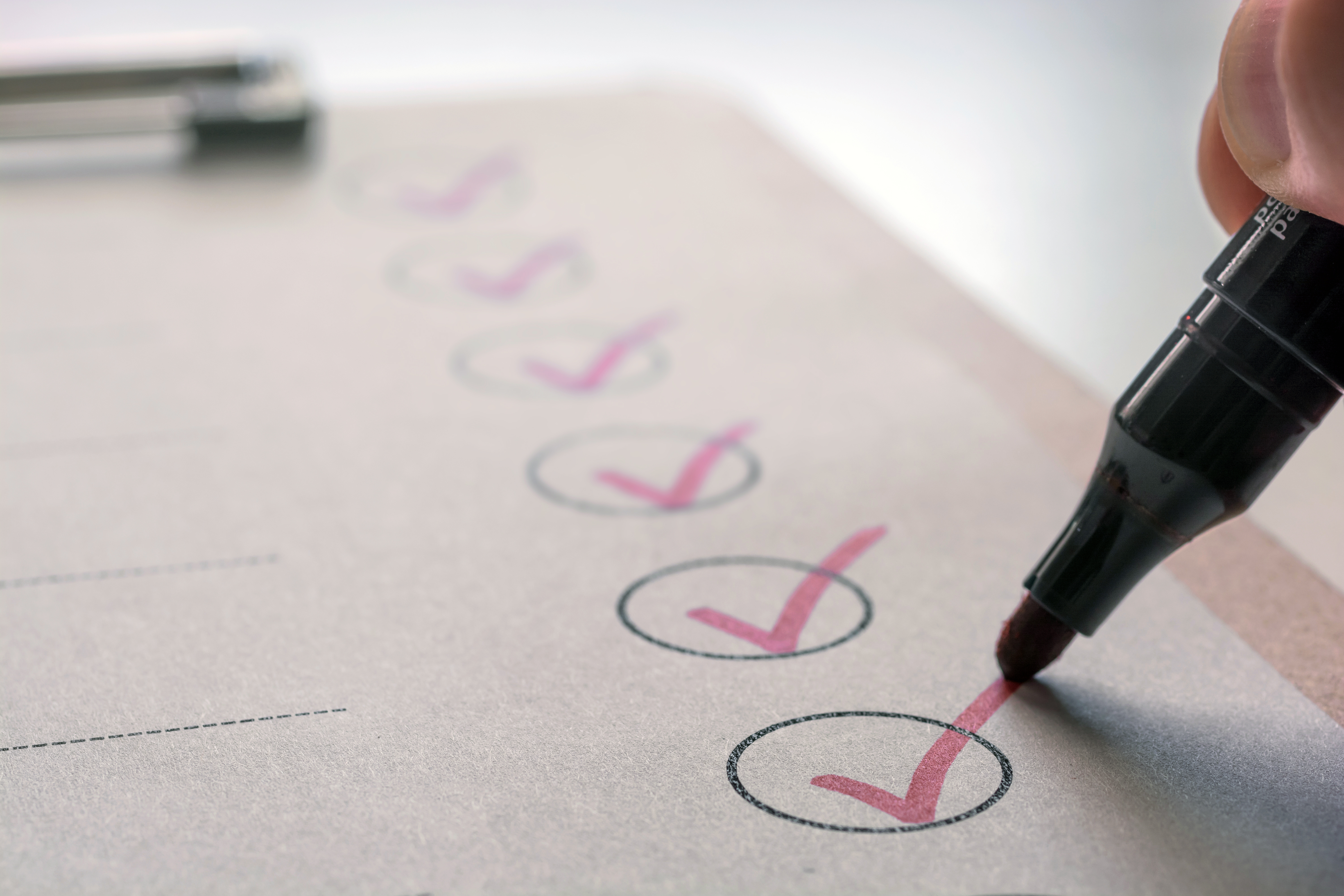 21
[Speaker Notes: Let’s review lessons learned. 

A hotwash is an informal workgroup to debrief an exercise or event. This is a great way to discuss what went well, what needs improvement, and what steps are needed to make things better. This discussion will really help inform the AAR/IP so make sure to take notes.]
Closing Remarks
[Name]
[Title]
[Organization/Jurisdiction]
This material was prepared by Health Quality Innovators (HQI), a Quality Innovation Network-Quality Improvement Organization (QIN-QIO) under contract with the Centers for Medicare & Medicaid Services (CMS), an agency of the U.S. Department of Health and Human Services (HHS). Views expressed in this material do not necessarily reflect the official views or policy of CMS or HHS, and any reference to a specific product or entity herein does not constitute endorsement of that product or entity by CMS or HHS. 12SOW/HQI/QIN-QIO-0778-04/26/24
22
[Speaker Notes: We really hope you’ve enjoyed this exercise and found it helpful in developing a more resilient and prepared organization!]